Upper Extremity H&P: Shoulder Exam
Week 1 Ortho Curriculum
General Ortho Physical Exam Maneuvers
Inspection
Palpation
Range of Motion
Muscle Strength
Special Tests
Always think about the joint above and below where the pain is and examine that joint
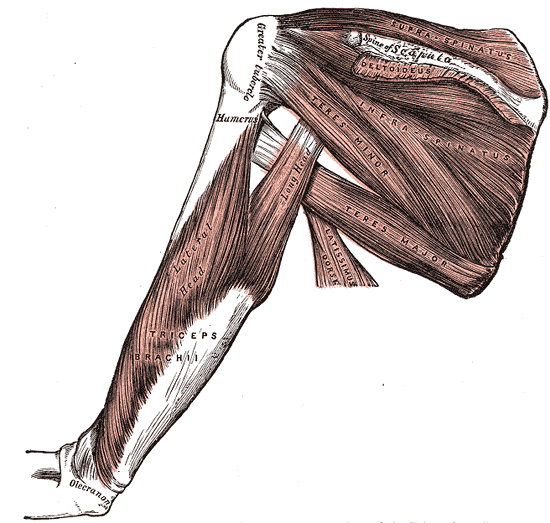 Inspection
Usually normal in the shoulder exam with a few notable exceptions
Squared off shoulder: anterior shoulder dislocation
Look for signs of infection (redness, swelling, warmth): think septic joint
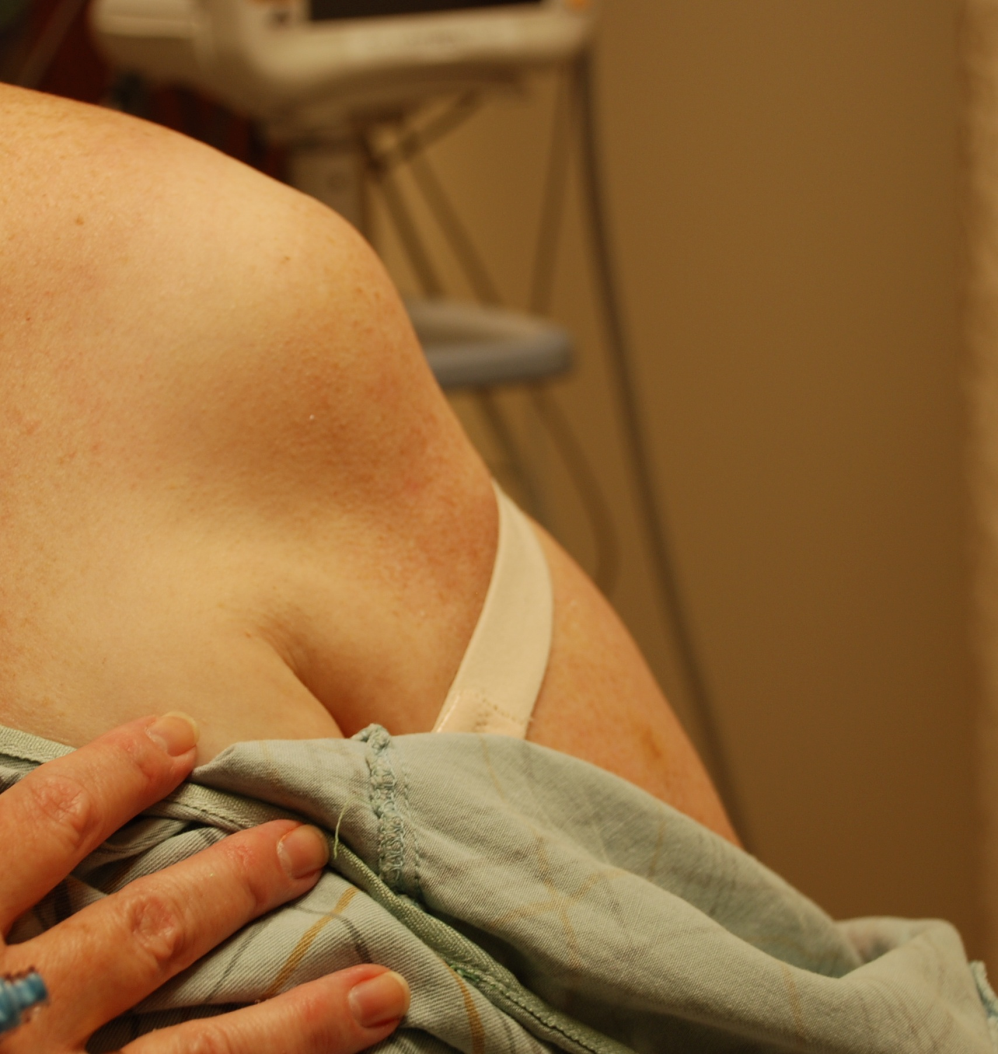 Anterior shoulder dislocation
Palpation
Palpate the entire shoulder joint looking for point tenderness or deformity
Sternoclavicular joint
Clavicle
Acromioclavicular joint (may be tender at baseline)
Humeral head
Bicipital tendon in bicipital groove
Arm at 90 degrees, externally rotate to feel the tendon moving (may be tender)
Palpation of bicipital tendon in groove
Range of Motion
Know what normal ranges are
Forward Flexion: 150-170o
Extension: 50-70o
External rotation: about 90o
Internal rotation: place hands behind the back  with palm out
Measure level of spinous process of thumb
Normal is above T7
Compare both sides (dominant hand usually is 2 spinous process below non-dominant hand)
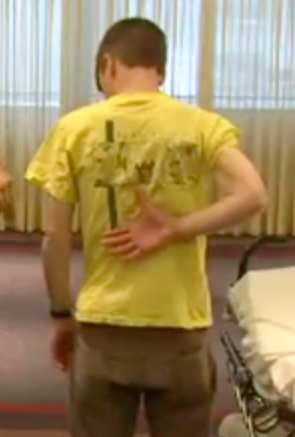 Internal Rotation
ROM (continued)
If normal active ROM, probably no mechanical limitation
Can basically rule out:
Humeral head fracture
Dislocation
Adhesive capsulitis (frozen shoulder)
If passive ROM preserved, but pt has impaired active ROM, think of pain-limited injury
Rotator cuff pathology
Bursitis
Tendonitis
Strength Testing
Rotator Cuff Muscles
Supraspinatus
Infraspinatus
Teres minor
Subscapularis

Hint for rotator cuff muscle actions
Remember that supraspinatus, teres minor and infraspinatus insert on post surface of scapula; subscapularis inserts on the anterior surface of the scapula
Strength Testing: Supraspinatus
Supraspinatus: abduction (with deltoid)
Empty Beer can Test
Arm to 90o, forward flexion to 30o, internal rotation of hand with thumbs down, push up against resistance
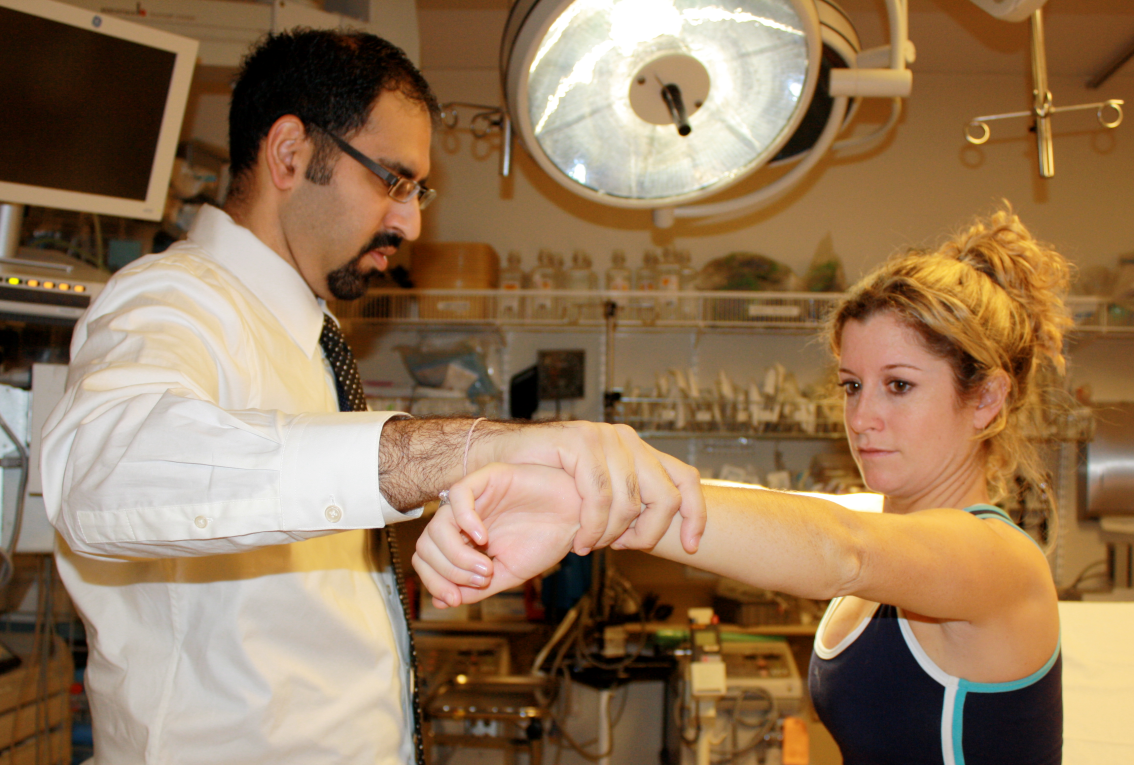 Strength Testing: Teres minor/infraspinatus
Teres minor/infraspinatus: external rotation
External rotation against resistance
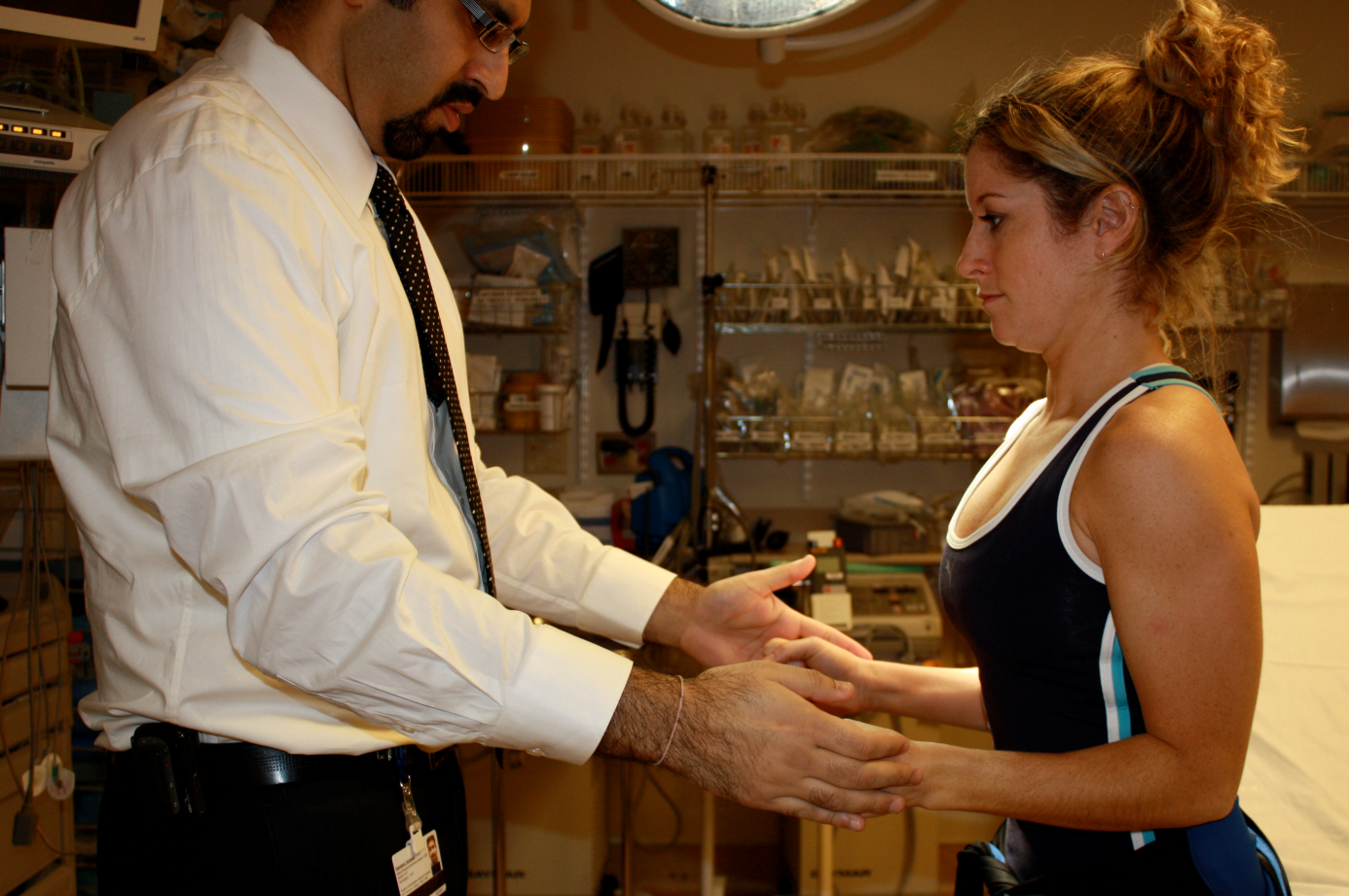 Strength Testing: Subscapularis
Subscapularis: internal rotation
Internal rotation against resistance
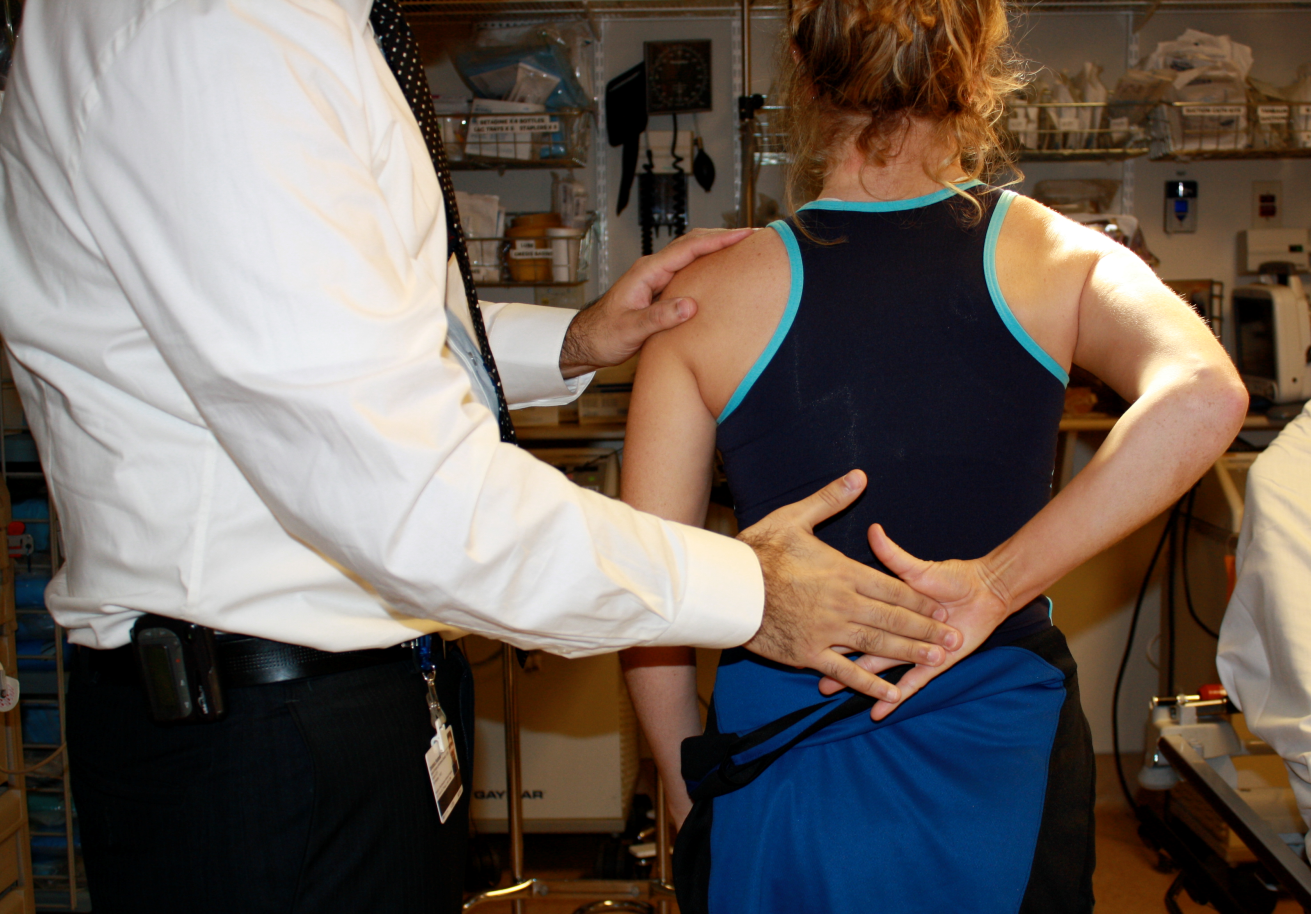 Special Tests
AC joint Injury
Cross-arm test
Impingement: rotator cuff tendonitis, subacromial bursitis: 
Look for pain when performing these maneuvers (these maneuvers push the humeral head against the acromion thereby pinching tendons) 
Neer’s Test
Hawkin’s Test
Other Special Tests
Speed’s Test
O’Brien’s Test
Shoulder Apprehension Test
AC Injury: Cross-Arm Test
Pull arm across body (thereby compressing the AC joint) 
look for pain at the AC joint not just general shoulder pain
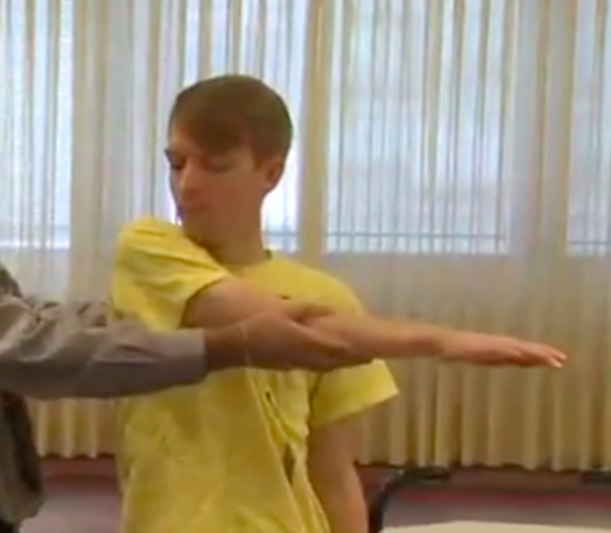 Impingement Tests: Neer’s Test
Forward flexion with arm internally rotated
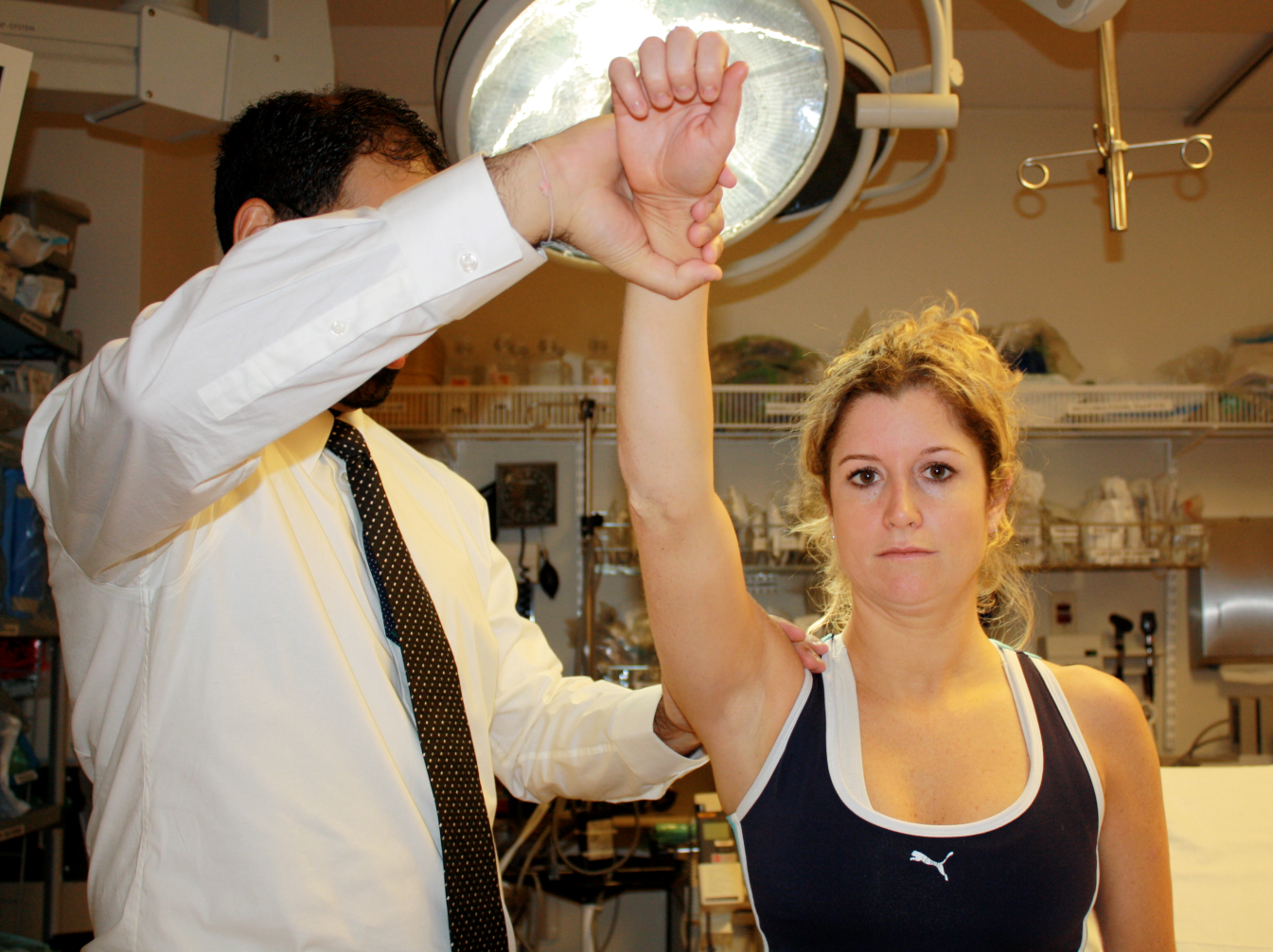 Impingement Tests: Hawkins Test
Arm at 90o, 30o of forward flexion, bend elbow and take from external rotation to internal rotation
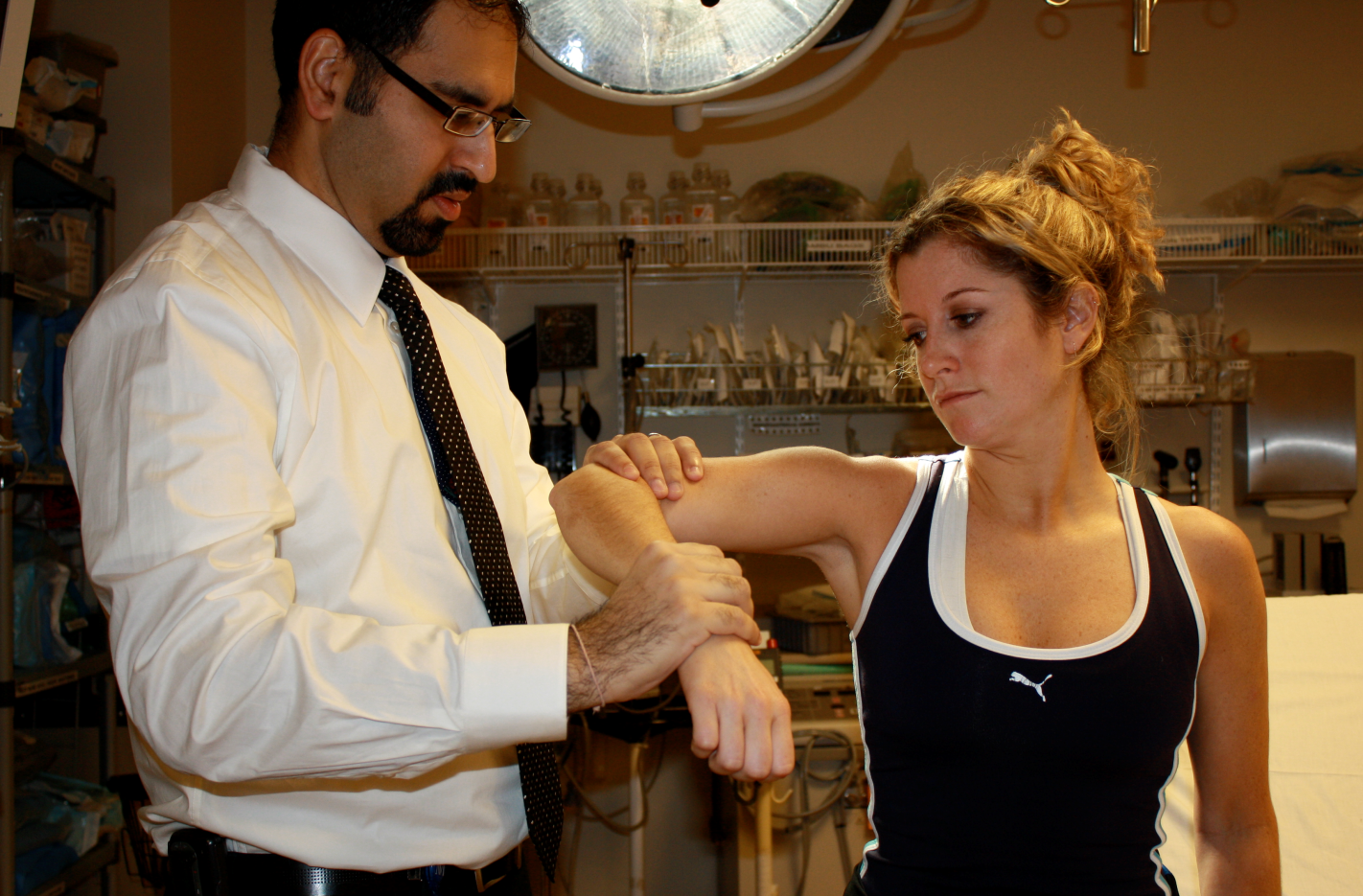 Other Special Tests: O’Brien’s Test
Labrum tears
Arm at 90o, flexed at 90o, bring arm across midline and then up against resistance 
Internally rotated (thumb down)-> if pain, labrum tear
Externally rotated (thumb up) -> if pain, biceps pathology
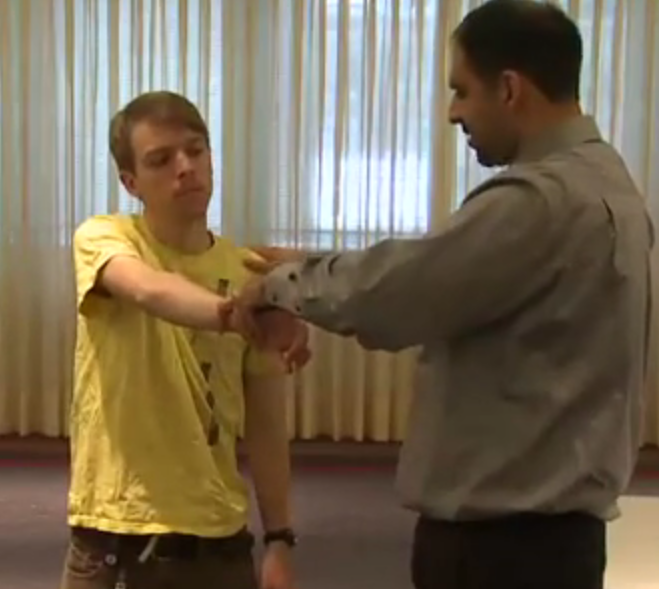 Other Special Tests: Speed’s Test
Biceps injury
Grab hand as if handshake and do resisted supination, look for pain
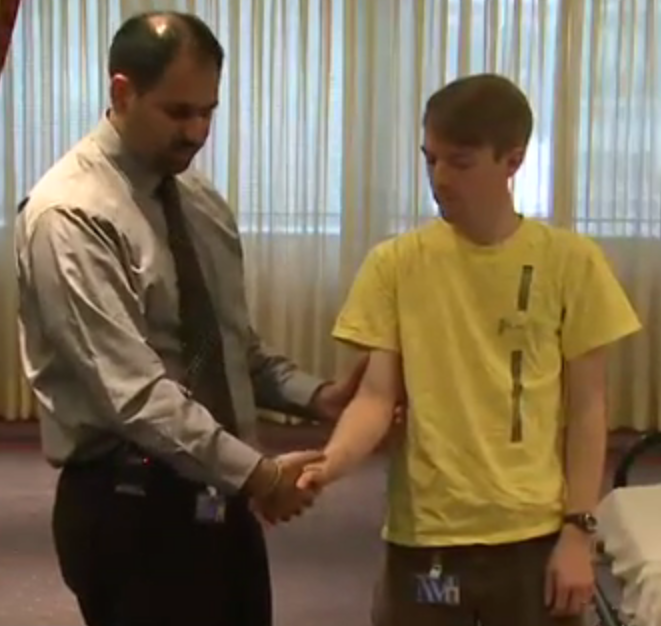 Other Special Tests: Apprehension Test
Shoulder stability (for recurrent dislocators)
 patient supine, arm abducted 90o, elbow flexed to 90o, external rotation to 90o -> patient will feel pressure at the humerus
If you push down on the humeral head, will decrease pain and increase stability
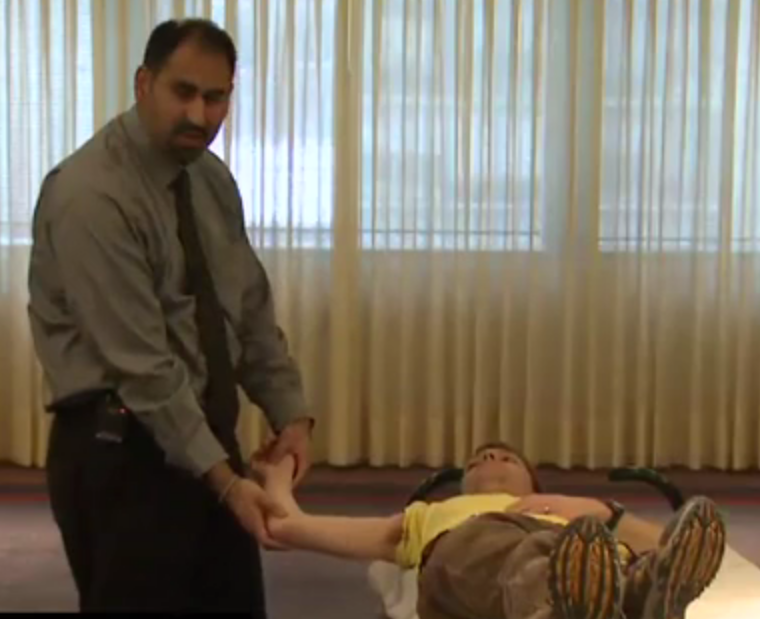